Faktoring  Szybkie i bezpieczne źródło finansowania działalności eksportowej  przedsiębiorstwa
Gdańsk, 25 kwietnia 2016 r.
Plan prezentacji
1
Kim jesteśmy?
2
Produkty oferowane przez KUKE Finance
3
Co nas wyróżnia na tle konkurencji?
4
Droga do otrzymania finansowania, czyli proces sprzedaży
5
Bieżąca współpraca, czyli jak to wygląda w praktyce
6
Co nam się udało zrobić dotychczas – podsumowanie działalności
Kim jesteśmy?
Firma faktoringowa KUKE Finance została powołana do życia przez Korporację Ubezpieczeń Kredytów Eksportowych Spółka  Akcyjna

Nasza spółka w ramach Grupy KUKE oferuje klientom kompleksowe i elastyczne rozwiązania z zakresu zarządzania należnościami:
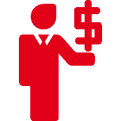 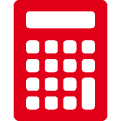 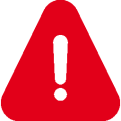 finansowanie
należności
administrowanie należnościami
przejęcie ryzyka niewypłacalności kontrahenta
3
Kim jesteśmy?
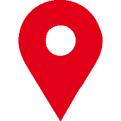 KUKE Finance S.A., ul. Sienna 39, 00-121 Warszawa
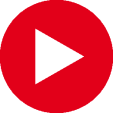 Początek działalności: listopad 2014 r.
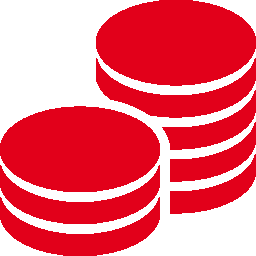 Kapitał zakładowy: 25 000 000 zł
Przedmiot działalności: finansowanie należności krajowych i zagranicznych – faktoring klasyczny (należnościowy), finansowanie zobowiązań klientów – faktoring odwrotny
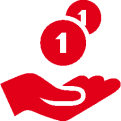 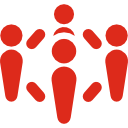 Jesteśmy członkiem Polskiego Związku Faktorów
4
Przyczyny zastosowania faktoringu
Wydłużające się terminy płatności.

Zwiększone zapotrzebowanie na środki obrotowe w związku z dynamicznym rozwojem (chęć skrócenia okresu spływu należności).

Potrzeba optymalizacji procesu zarządzania portfelem należności (weryfikacja wiarygodności odbiorców,  odpowiednie rozłożenie ryzyka handlowego).

Potrzeba optymalizacji wskaźników finansowych oraz struktury bilansu (m.in. dzięki „wyksięgowaniu” należności z bilansu przedsiębiorcy – faktoring pełny).
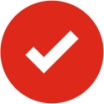 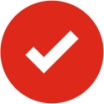 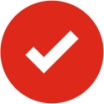 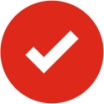 5
Warunki brzegowe otrzymania finansowania
Warunek konieczny: pełna księgowość.

Maksymalny termin płatności: 180 dni.

Finansowanie (zaliczkowanie): do 90% wartości wierzytelności.

Waluty finansowania: PLN, EUR, USD, GBP.
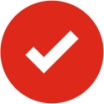 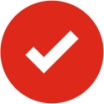 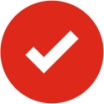 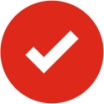 6
Oferta produktowa KUKE Finance
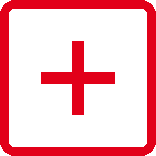 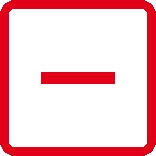 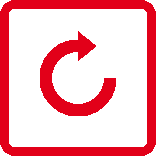 Faktoring pełny
Faktoring niepełny
Faktoring odwrotny
Na polisie klienta
Na polisie faktora
Faktoring + Pakiet
Faktoring + Polisa na Wschód
Faktoring + Europolisa
7
Schemat działania: Faktoring niepełny
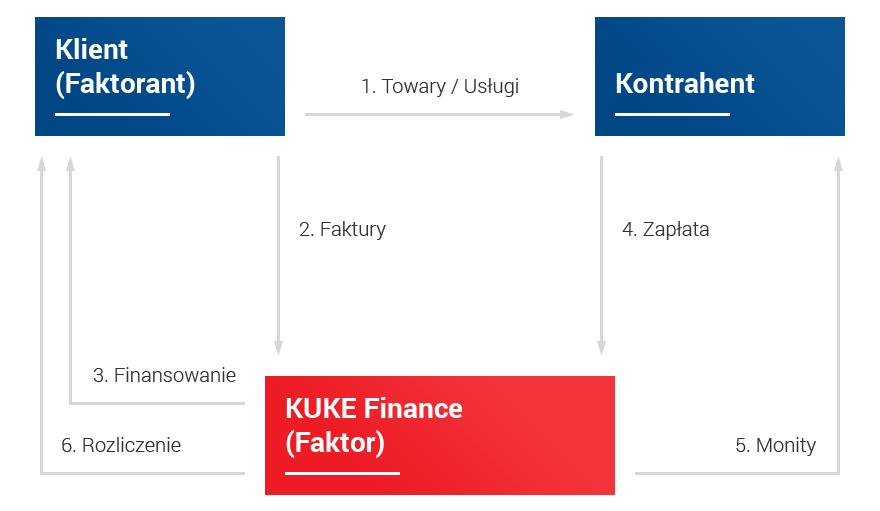 8
Schemat działania: Faktoring pełny za polisą Klienta w KUKE
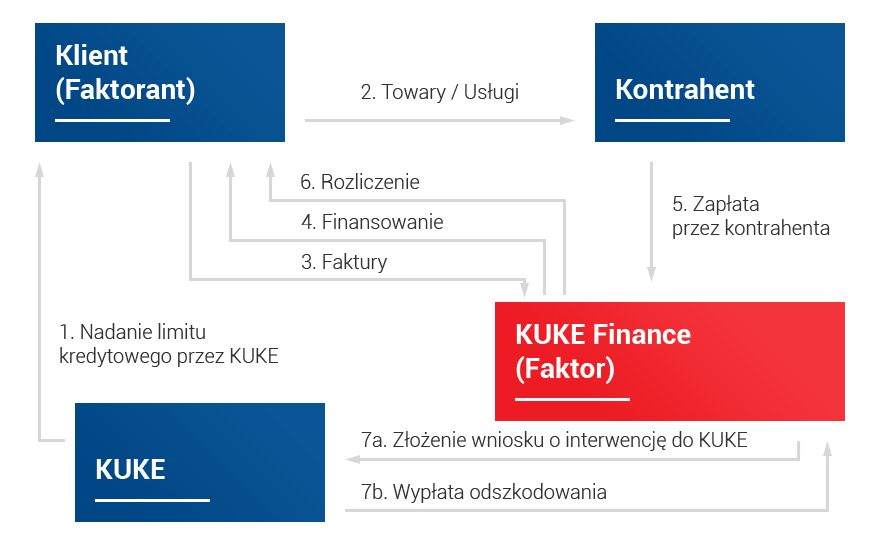 9
Schemat działania: Faktoring pełny na polisie faktora
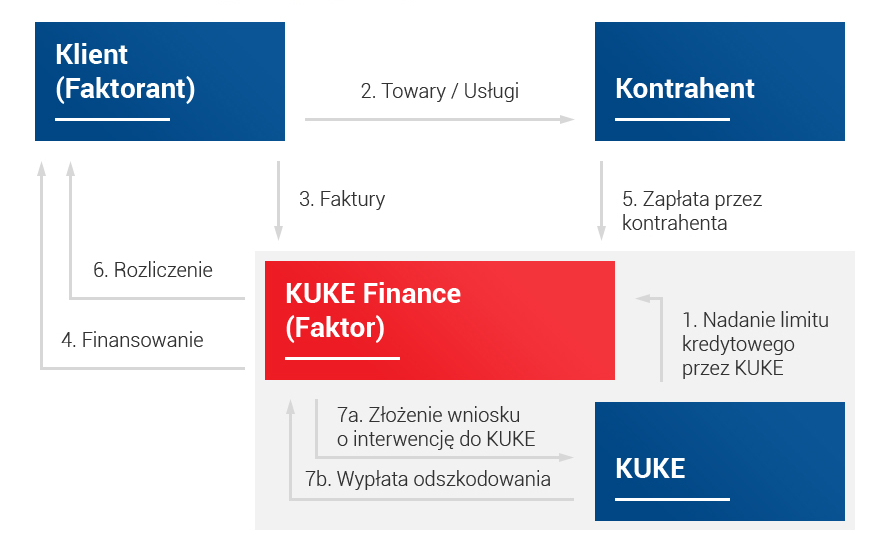 10
Dlaczego faktoring w KUKE Finance?
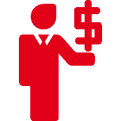 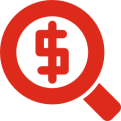 Finansowanie należności

Wypłata finansowania z tytułu nabytych faktur - element istotny dla firm dążących do skrócenia cyklu spłaty należności
Monitorowanie należności

Profesjonalna obsługa wszystkich nabytych wierzytelności - monity, wezwania do zapłaty, dyscyplinowanie odbiorców
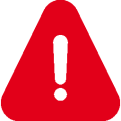 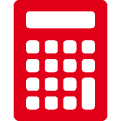 Rozliczenie nabytych należności

Profesjonalna obsługa wszystkich nabytych wierzytelności - monity, wezwania do zapłaty, dyscyplinowanie odbiorców
Przejęcie ryzyka niewypłacalności odbiorców

Odpowiedzialność faktora za ryzyko wypłacalności odbiorcy - umożliwia poprawę struktury bilansu, zwolnienie klienta z konieczności monitoringu sytuacji finansowej odbiorcy
11
Dlaczego faktoring w KUKE Finance?
Weryfikacja odbiorców
Ubezpieczenie należności
Finansowanie należności
Windykacja należności
Potrzeby Klienta
KUKE Finance
Wszystko w jednym
Underwriting
Ubezpieczenie należności
Windykacja i monitoring płatności
Poszczególne 
usługi
KUKE
KUKE
KUKE
Jednostki 
biznesowe
12
Dlaczego faktoring w KUKE Finance?
Jesteśmy firmą specjalizującą się w zarządzaniu ryzykiem związanym z kredytem kupieckim (nawet w przypadku wyboru Faktoringu niepełnego Klient ma weryfikowane należności w KUKE).
Pośrednio właścicielem naszej spółki jest Skarb Państwa.
Jesteśmy firmą z polskim kapitałem – szybkość podejmowania decyzji wyłącznie wewnątrz struktur krajowych.
13
Dlaczego faktoring w KUKE Finance?
Optymalna struktura organizacyjna - szybkość podejmowania decyzji na każdym etapie rozmów z Klientem (przygotowanie oferty kosztowej, decyzja Komitetu Faktoringowego, uzgodnienie zapisów umowy, podwyższenie limitu Faktoranta, włączenie nowego kontrahenta, dodanie nowego produktu, odstępstwo od warunków umowy).
Oferta KUKE Finance - sposób na zwiększenie bezpieczeństwa prowadzonego biznesu poprzez dywersyfikacje źródeł finansowania.
Osoby dedykowane do rozwijania współpracy z Klientem – Biuro Współpracy z Klientem, Biuro Operacji i Rozliczeń
14
Proces sprzedaży w KUKE Finance
Zgłoszenie Klienta – weryfikacja danych finansowych potencjalnego Klienta 
Przygotowanie oferty
Wniosek faktoringowy
Komitet Faktoringowy
Podpisanie umowy
Wysłanie zawiadomień o cesji należności do kontrahentów
Uruchomienie środków
15
Przygotowanie oferty
Czego potrzebujemy: 
Dane finansowe Klienta (RZiS + bilans za ostatnie 2 lata)
Określenia przez Klienta preferowanego limitu finansowania
Informacji o deklarowanym obrocie do sfinansowania w ramach usługi faktoringu
Informacji na temat kontrahentów w faktoringu – liczba, stosowane terminy płatności, % korekt
16
Wniosek faktoringowy
Czym jest wniosek faktoringowy:
Komplet dokumentów prawno-rejestrowych, finansowych Klienta oraz zaświadczeń i opinii
Uzupełniony formularz, który wskazuje warunki współpracy oraz kontrahentów którzy mieliby zostać objęci finasowaniem
17
Ograniczenia dla wierzytelności
Wierzytelności nie mogą być wymagalne
Brak obciążeń na rzecz osób trzecich
Są bezsporne co ilości, kwoty, daty itp.
Wierzytelności nie mogą być objęte postępowaniem egzekucyjnym, zabezpieczającym lub układowym
Wierzytelności nie zostały wcześniej scedowane i przysługują wyłącznie Klientowi
Ich sprzedaży nie sprzeciwia się ustawa, zastrzeżenie umowne lub właściwość zobowiązania
18
Bieżąca współpraca: System faktoringowy Faktor 3
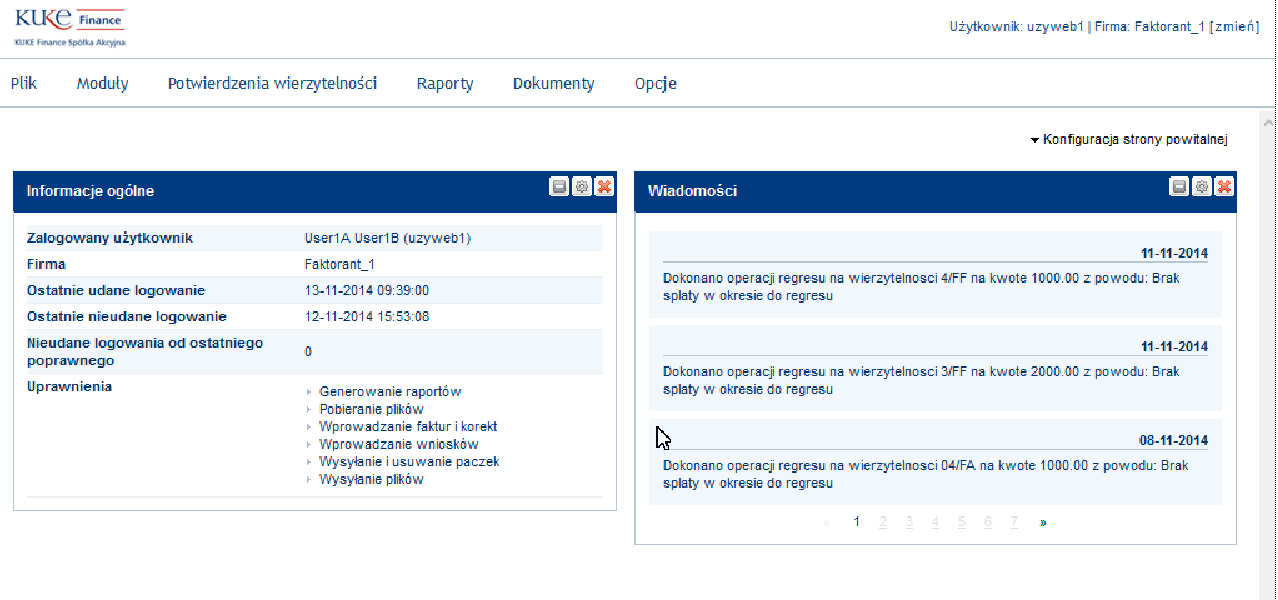 19
Bieżąca współpraca: System faktoringowy Faktor 3
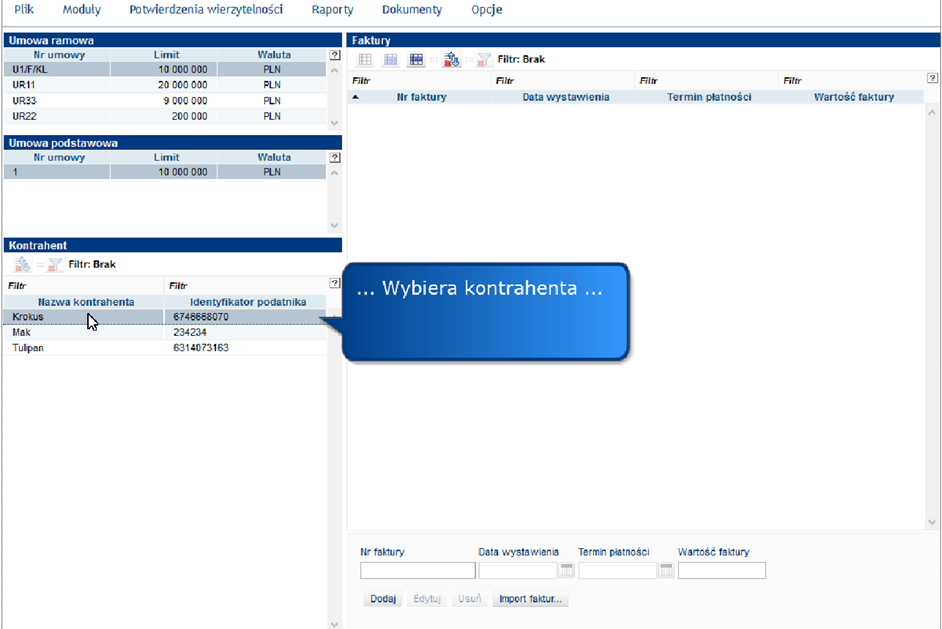 20
Wyniki KUKE Finance w 2015 roku
Obroty w mln zł
21
Wyniki KUKE Finance po I kw. 2016 roku
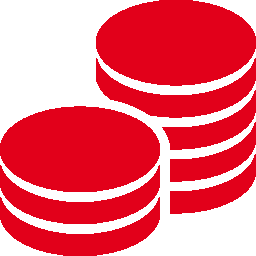 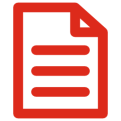 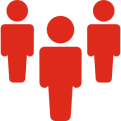 8 805

wykupionych faktur
246,6 mln zł 

obrotów

154,8 mln zł

suma limitów na faktorantów
36

Klientów (faktorantów)

850

aktywnych
kontrahentów
22
Rynek faktoringowy w Polsce
Obroty rynku faktoringowego w Polsce (mld zł)
Źródło: GUS, Polski Związek Faktorów
23
Rynek faktoringowy w Polsce po 2015 roku
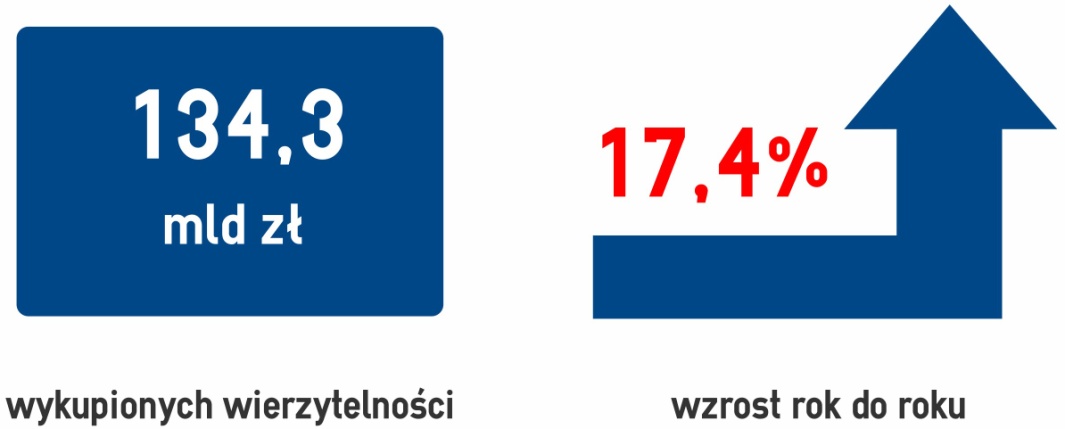 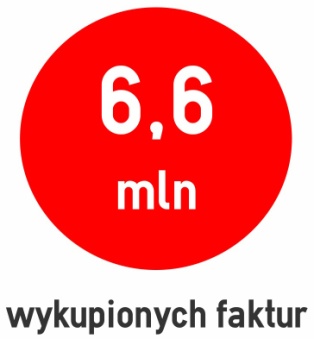 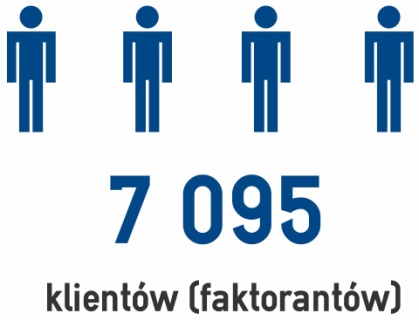 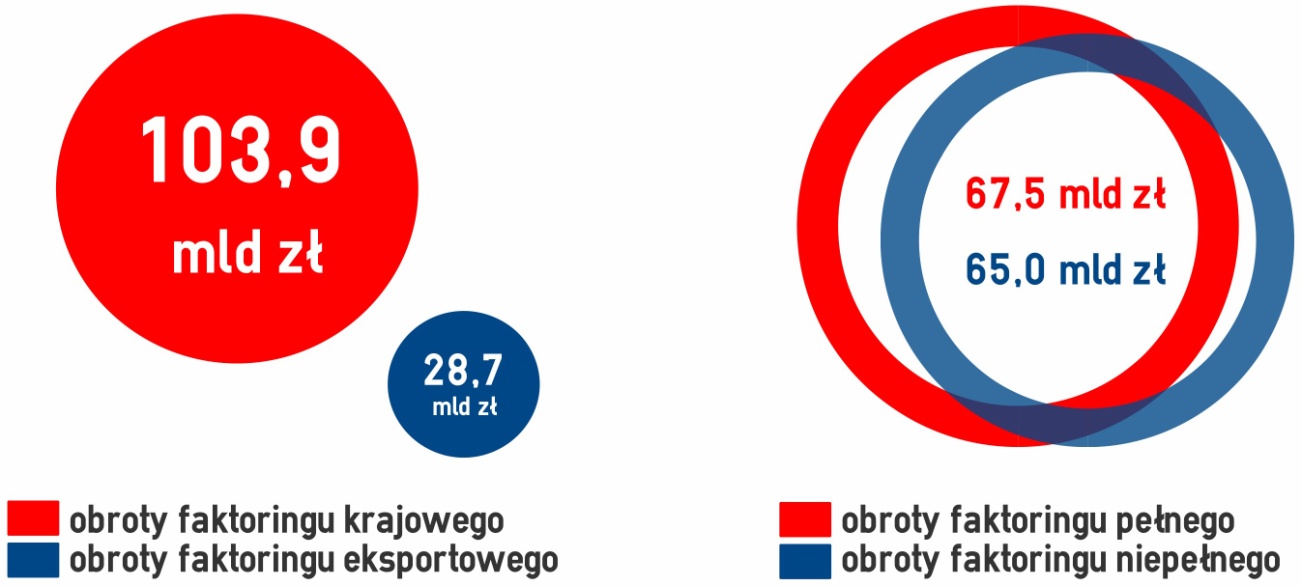 Faktorzy zrzeszeni w Polskim Związku Faktorów
24
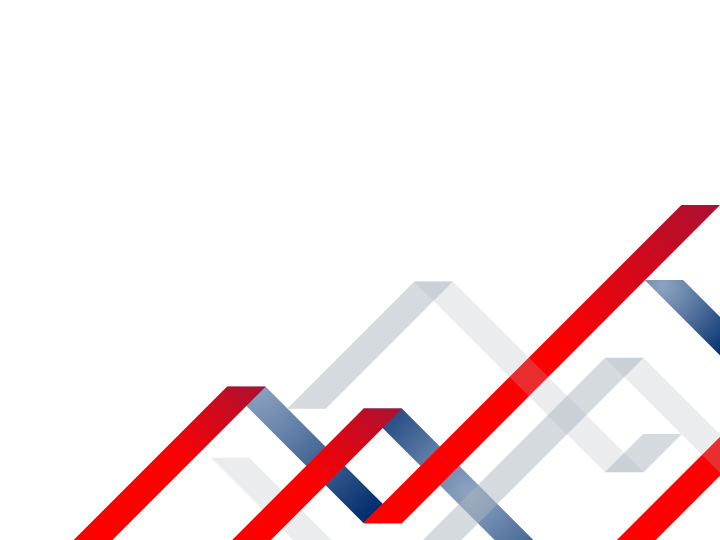 Zapraszamy do współpracy
www.kuke-finance.pl
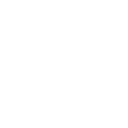 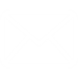 piotr.paczynski@kuke-finance.pl
22 312 41 80
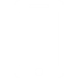 ul. Sienna 39
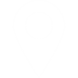 00-121 Warszawa